Литература
9
класс
Тема:


Древнерусская литература.
Периодизация русской литературы
1
Matn
Древнерусская литература
2
Русская литература до  XVII века традиционно именуется «древней».
Монополия церкви существенно ограничивала художественные возможности древнерусской литературы, но она все же дала ценный материал в области повествовательного жанра.
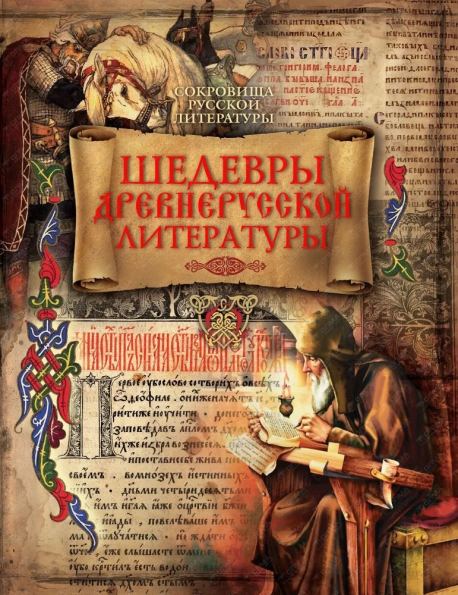 3
Литература Киевской Руси
4
Основное средоточие литературы – Южная Русь с центром в Киеве. 
Памятники получили распространение и дошли до нас в северно-русских списках.
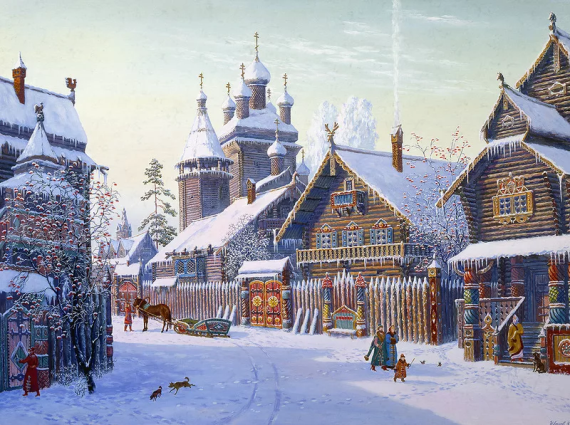 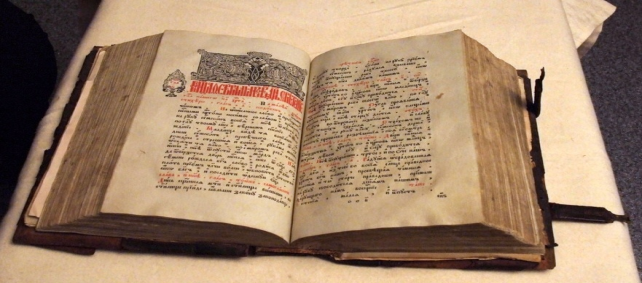 Язык в основном был общий – старый литературный язык восточных славян.
Литература феодальной раздробленности
5
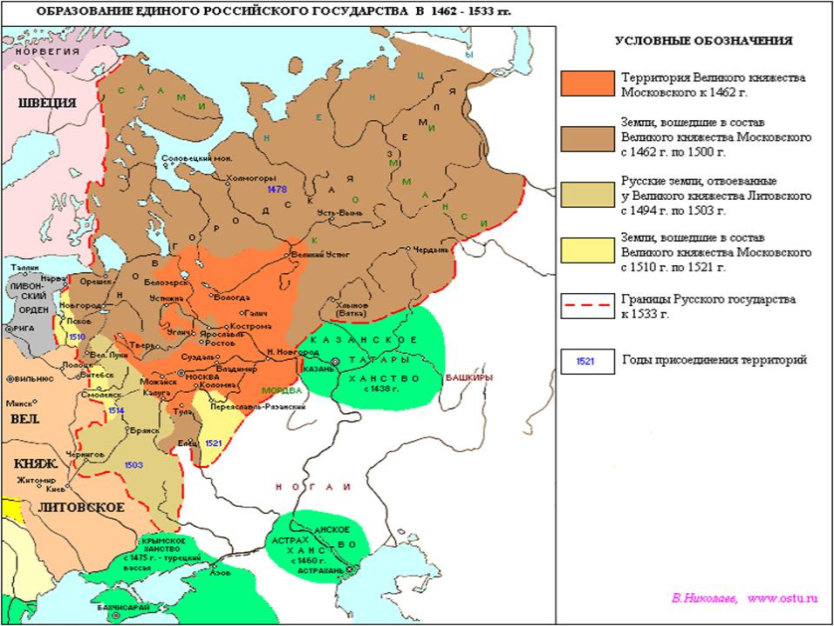 Когда государство распалось на отдельные княжества наступает период областного развития русской литературы. В связи с образованием в  XV веке централизованного Русского государства, с начала  XVI века областные тенденции ослабевают.
Виды литературы
6
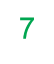 Почерк
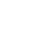 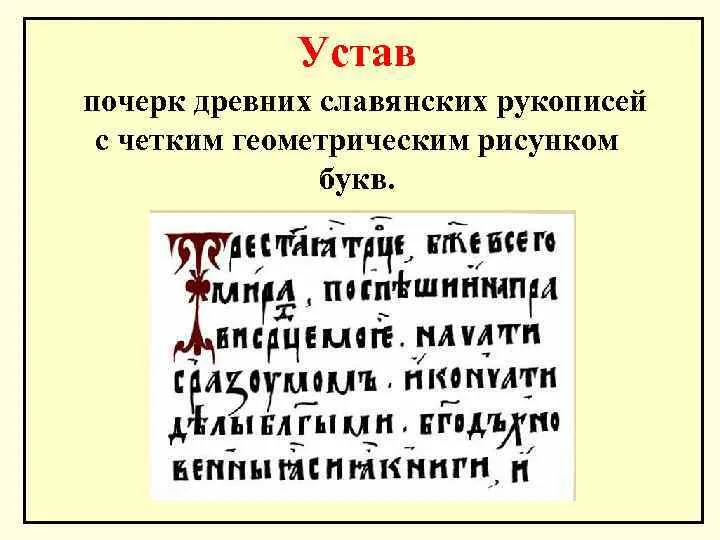 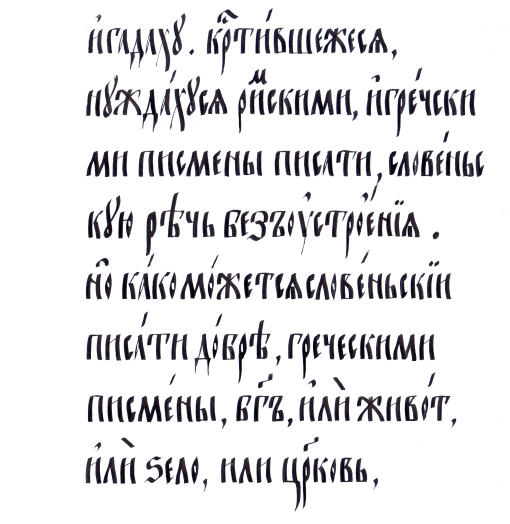 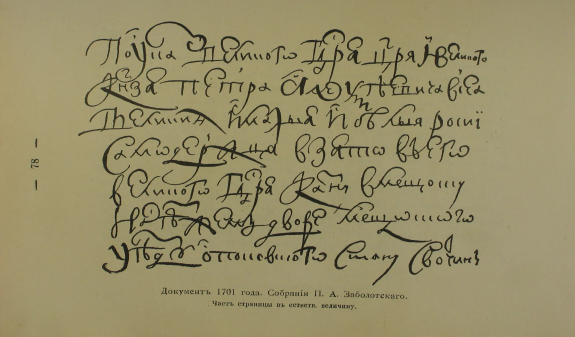 Литература
8
Ko‘chiring. Tinish belgilarini qo‘ying.
Жанры древнерусской литературы
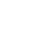 9
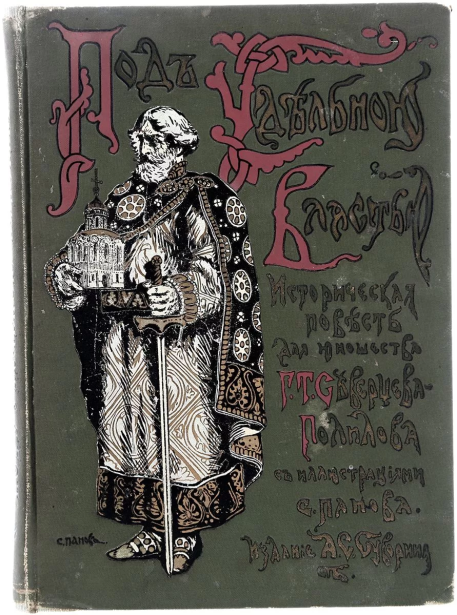 Господствующее положение среди жанров мирской литературы занимает историческая повесть, посвящённая выдающимся событиям, связанным с борьбой против внешних врагов Руси. 
К повести примыкают историческое сказание, предание.
Жанры древнерусской литературы
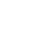 10
Особое место среди мирских жанров занимает «Поучение» Владимира Мономаха, которое свидетельствует о высоком уровне литературного развития в XI-XIII веках.
Жанры древнерусской литературы
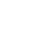 11
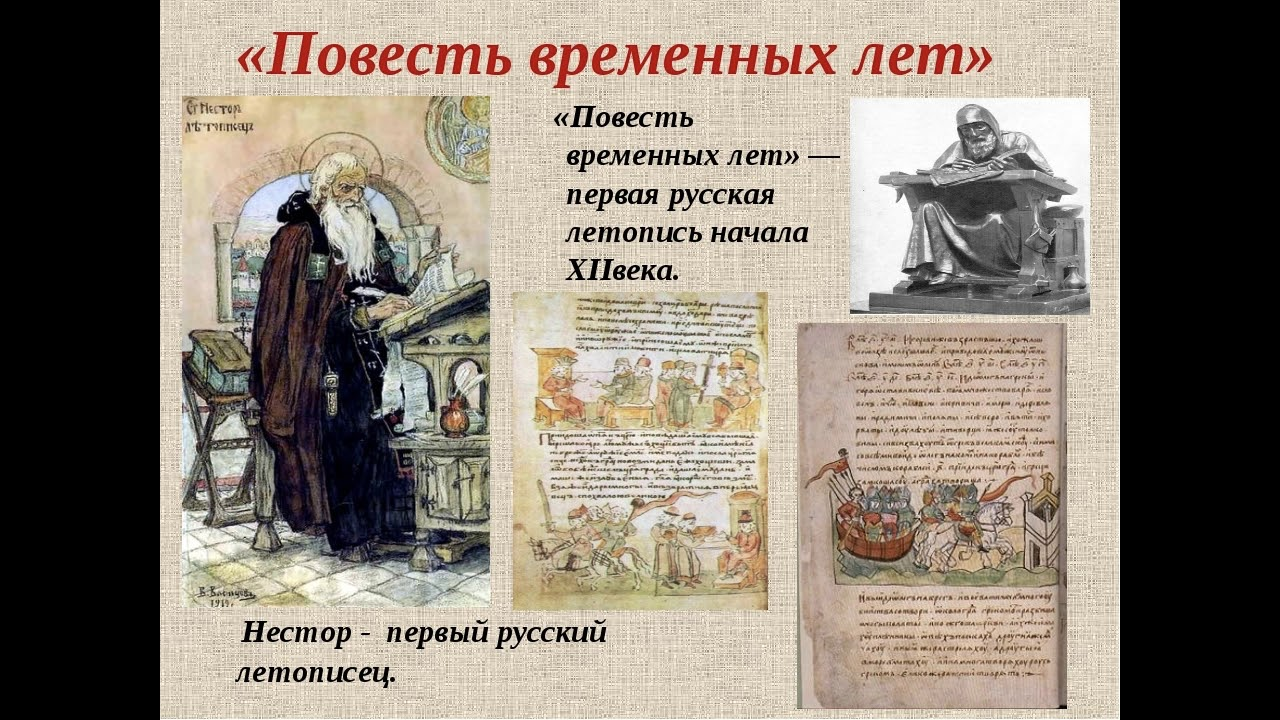 Летопись – описания событий по годам, систематически. Они велись в монастырях и имели, в отличие от сказания, автора-летописца.
Первый памятник русского летописания, дошедший до нас, – «Повесть временных лет», созданная учёным-монахом Нестором в 1113 году.
Это не только первая история Руси, но и художественное произведение.
Жанры древнерусской литературы
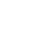 12
Произведения, посвященные воинам, их подвигам, получили название воинских повестей. Произведения, посвящённые жизни святых, получили название жития.
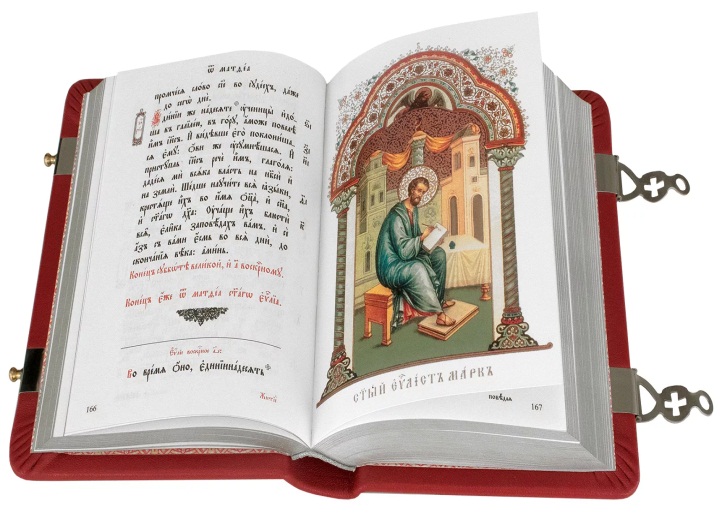 Жанры древнерусской литературы
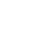 13
В ряде произведений житийной литературы прославлялась личность царя. Одно из первых произведений житийной литературы – это «Сказание о Борисе и Глебе». Позже появляются «Житие Феодосия Печерского», «Житие Александра Невского», «Житие Сергея Радонежского» и многие другие. 
«Житие протопопа Аввакума» – исповедь человека справедливого, убеждённого в правоте своего дела. Он был сослан с семьёй на 10 лет в Тобольск, потом – в Даурию. Только в 1663 году (через 10 лет) возвращается в Москву, однако продолжает борьбу с официальной церковью, за что вновь был сослан в Мезень.
Были ещё и описания путешествий и паломничеств. Наиболее известно «Хождение за три моря Афанасия Никитина».
Согласны ли вы?
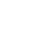 14
Нет
Согласны ли вы, что…
1. Монополия церкви ограничивала художественные возможности древнерусской литературы и не дала материал в области повествовательного жанра?
Согласны ли вы?
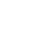 15
Согласны ли вы, что…
Монополия церкви ограничивала художественные возможности древнерусской литературы и не дала материал в области повествовательного жанра?
Литература Киевской Руси охватывала период с X по XII в.?
Памятники письменности Киевской Руси получили распространение и дошли до нас в северно-русских списках?
Существовали четыре вида почерков? 
Церковная литература была связана с ритуалами христианского культа?
Композиция «Поучения» Владимира Мономаха состоит из четырёх частей – вступления, поучения, концовки и вывода?
Составителями летописей считались летописцы? 
Первым памятником русского летописания, дошедшего до нас, является «Слово о полку Игореве»?
«Повесть временных лет» была создана учёным-монахом Нестором в 1113 году?
Произведения, посвящённые жизни святых, получили название жития?
Правильные ответы
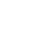 16
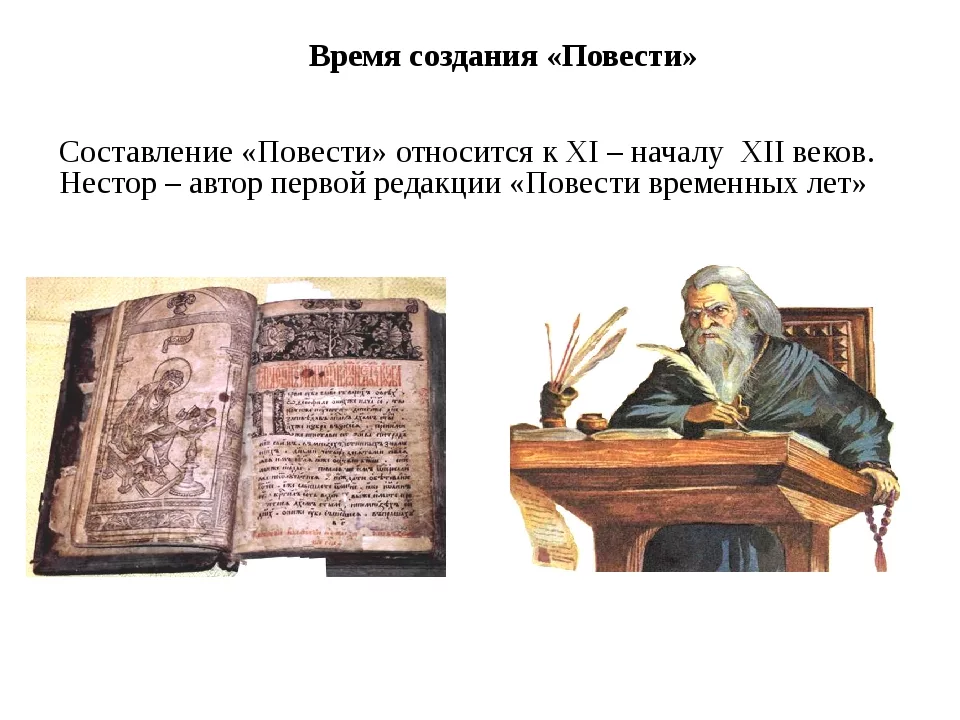 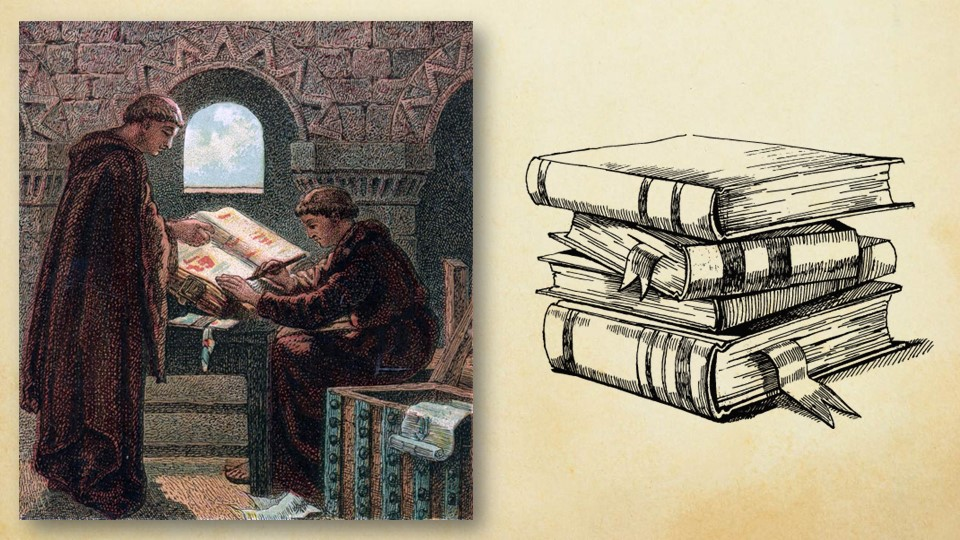 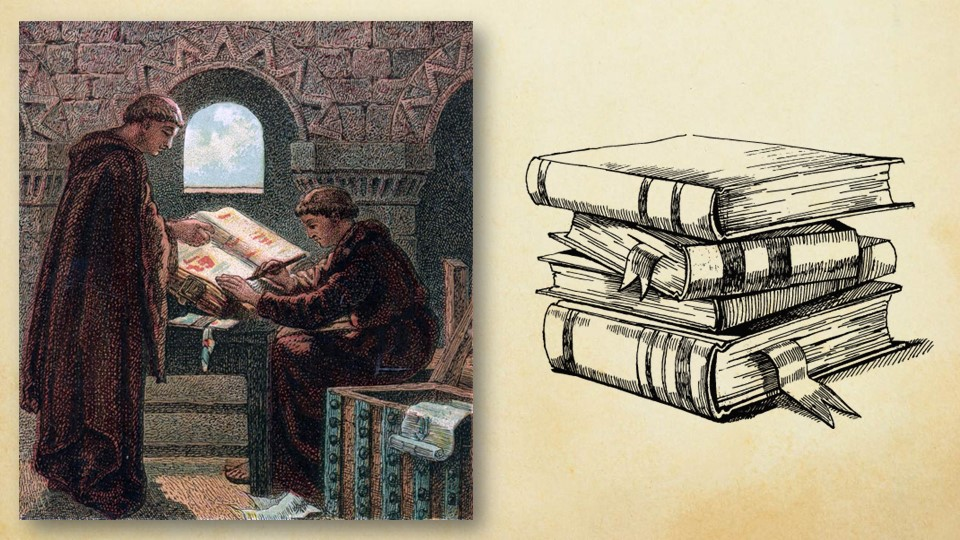 Домашнее задание
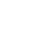 17
Прочитать §1 «Древнерусская литература» на страницах с 7 по 9 по учебнику.
Прочитать ознакомительный фрагмент «Слова о полку Игореве» на 9-11 страницах по учебнику.